UF05-Critical Thinking
WEEK 5 – PART 5c
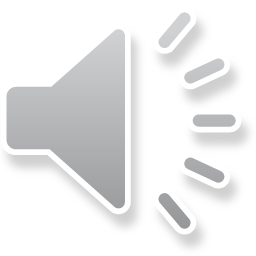 Aims: Lecture 5ceek 1 Aims
To explore progress on the Reflective Report
To investigate why using reflective language matters
To analyse examples of useful reflective language
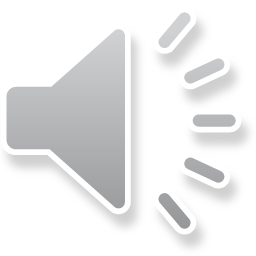 Assessment Schedule
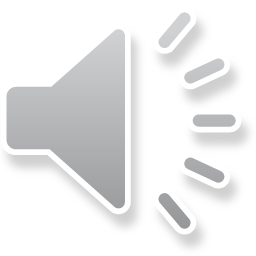 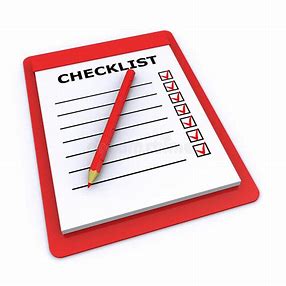 Reflective Report: Checklist1 Aims
Have you started writing your draft Reflective Report?  Have you checked with your tutor when and how to submit it?
Have you used the example introduction/body paragraph to help you?
Have you used Gibbs’ (1988) Reflective Cycle as a framework to help you make effective reflective notes?
Have you experimented using one of the Critical Thinking models to help your research process?  Which steps did you try?
Have you used both academic language and personal reflective language?
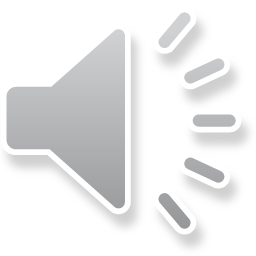 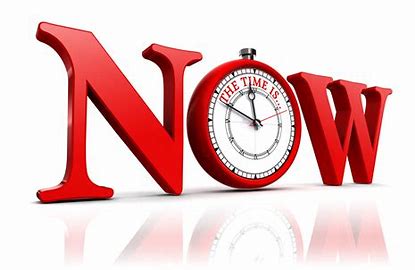 Reflective Report
THE TIME IS NOW
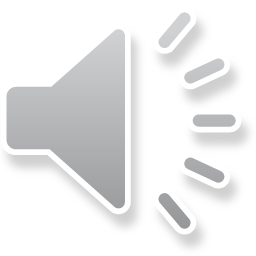 Reflective Language1 Aims
1. What is reflective writing?
2. Why is it important to include reflective language in your report?
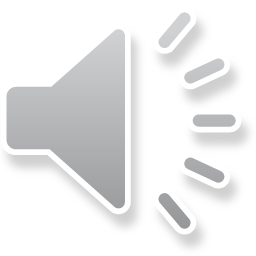 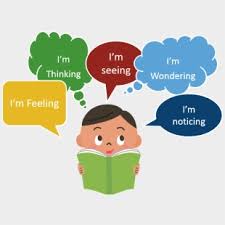 Reflective Writing1 Aims
looks back at past experience to perform better in the future
analyses, explores and explains what happened and why
usually incorporates models or theory
uses academic language
considers strengths, weaknesses, anxieties and errors — you can use personal language such as 'I' and 'we' to talk about observations, emotions and feelings
is constructively criticising yourself, an event and others
requires evidence to support what you are saying such as things that have been said or done, their causes and their effects — so you need clear records of the events and your thoughts
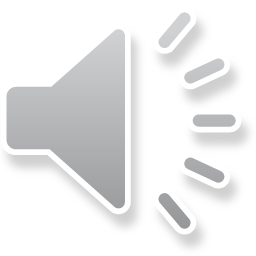 Reflective Language1 Aims
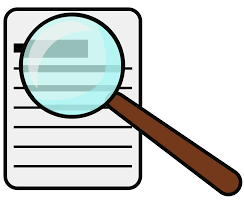 Evidence of your reflective process
20%
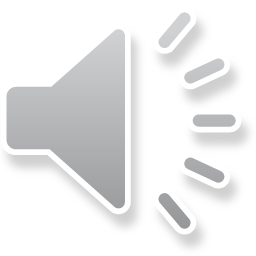 Reflective Report:  Gibbs’ Reflective Cycle (1988)Aims
Match the questions to the activity:
Description: What happened? 
Feelings: What were you thinking and feeling? 
Evaluation: What was good and bad about 
       the experience?
Conclusions: What have you learned? 
Action: If it arose again, what would you do?
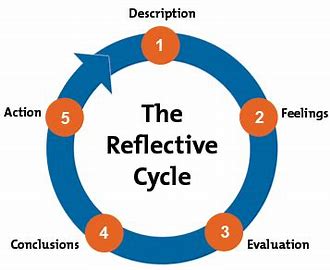 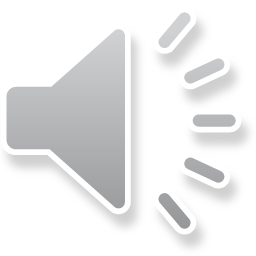 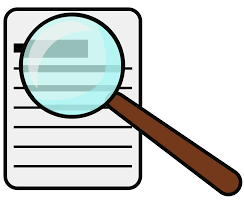 Reflective Language1 Aims
Description	  OR	 Feelings	OR          Evaluation?
I felt uncertain but willing to try.	
I tried to …
I experimented with …
I was concerned about..
I practised..
The most striking aspect for me was ….
I faced difficulties when …
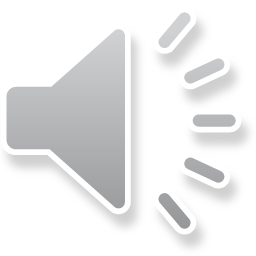 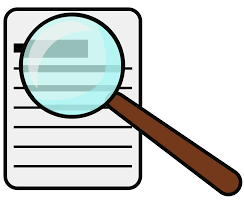 Reflective Language1 Aims
Description	  OR	 Feelings	OR          Evaluation?
I felt uncertain but willing to try.		F
I tried to …						D
I experimented with …				D
I was concerned about..				F
I practised..						D
The most striking aspect for me was …	E
I faced difficulties when …			E
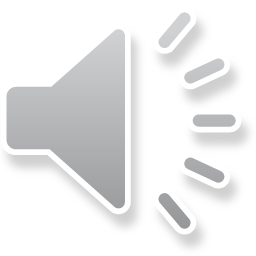 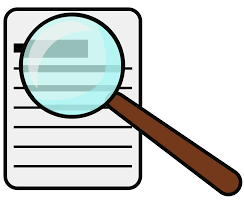 Reflective Language1 Aims
Conclusions			OR			Action?
If I were to continue this, I would probably…		
For me, the most useful learning resulted from..
Next time, I will consider…
It made me question …
I realised that through applying this technique, I had ….
Based on this experience, I will endeavour to ….
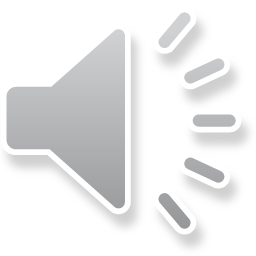 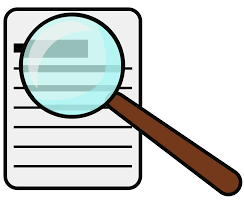 Reflective Language1 Aims
Conclusions			OR			Action?
If I were to continue this, I would probably…		      A
For me, the most useful learning resulted from..	      C
Next time, I will consider…				      A
It made me question …					      C
I realised that through applying this technique, I had.. C
Based on this experience, I will endeavour to ….	      A
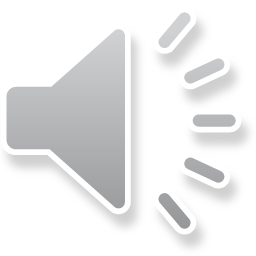 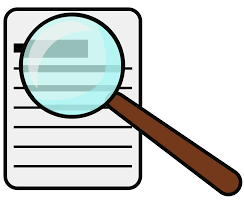 Reflective Language1 Aims
Conclusions			OR			Action?
If I were to continue this, I would probably…		      A
For me, the most useful learning resulted from..	      C
Next time, I will consider…				      A
It made me question …					      C
I realised that through applying this technique, I had.. C
Based on this experience, I will endeavour to ….	      A
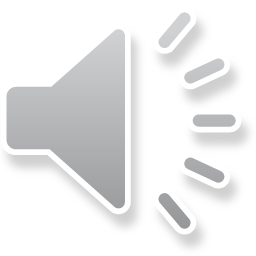 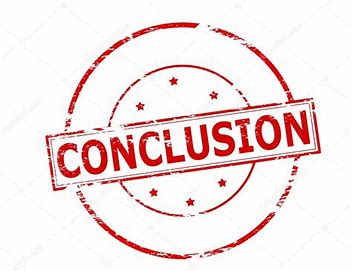 Conclusions1 Aims
1. It is important to show your reflective process as part of the Reflective Report.
2. Your reflections act as evidence.  
3. Showing what you have learnt from using Critical Thinking is vital.
4. Using Gibbs’ Reflective Cycle (1988) provides a structure to show your reflective process.
5. It is important to integrate reflective language into your reflective report.
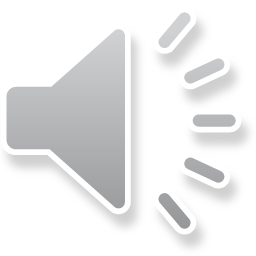 Summary
We have ….
 explored progress on the Reflective Report
investigated why using reflective language matters
analysed examples of useful reflective language
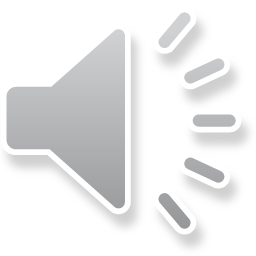 Thank you!
Next Lecture: Week 6 Part 6a
UF05-Critical Thinking
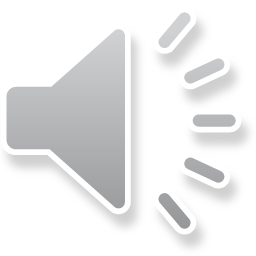